Муниципальное дошкольное образовательное учреждение – детский сад №9 «Тополёк»





2012 г.
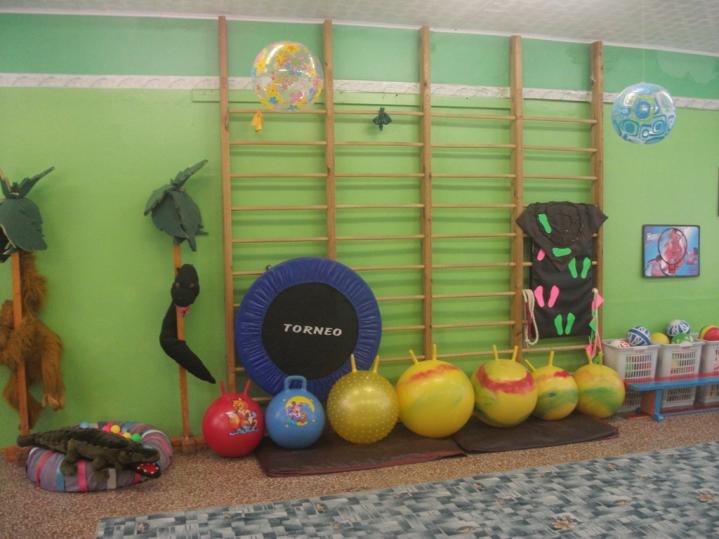 Физкультурное оборудование 
                                                                      своими руками.
                                                                     Спортивные цилиндры. 
                                                                  (для физического 
                                                                       развития детей 3-6 лет)



Автор: Морозова Ольга Анатольевна воспитатель по физической культуре

Адрес: Московская обл. Клинский район, село Спас-Заулок.
Спортивные цилиндры:
Цель:
расширение предметно-развивающей среды, для полноценного физического и психического развития детей;
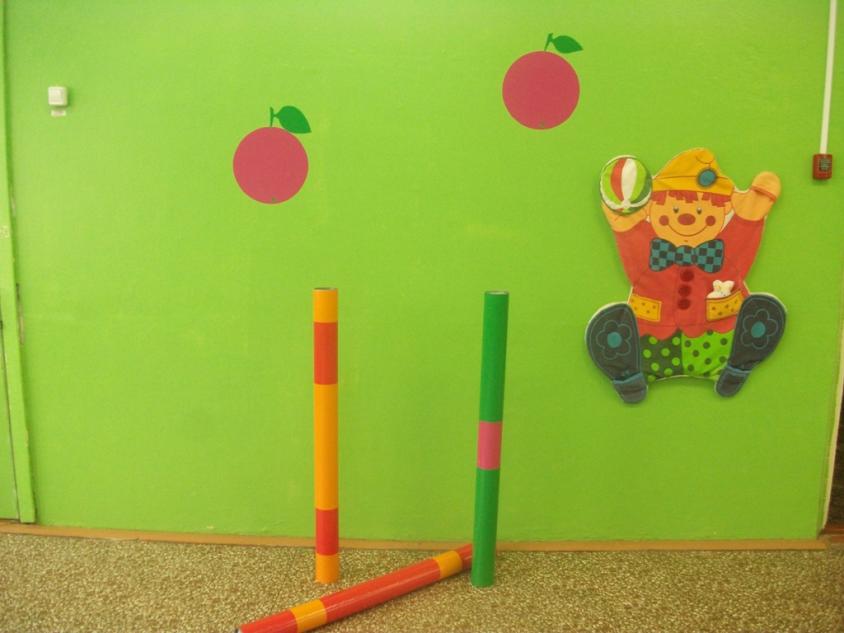 Задачи:
обогащать творческий потенциал, развивать воображение, стремление к активности, самостоятельности;
развивать у детей интерес к процессу движений с использованием предметов нестандартного оборудования;
создавать условия для проявления у детей положительных эмоций
учить детей ухаживать за нестандартным оборудованием, бережно и аккуратно пользоваться им.
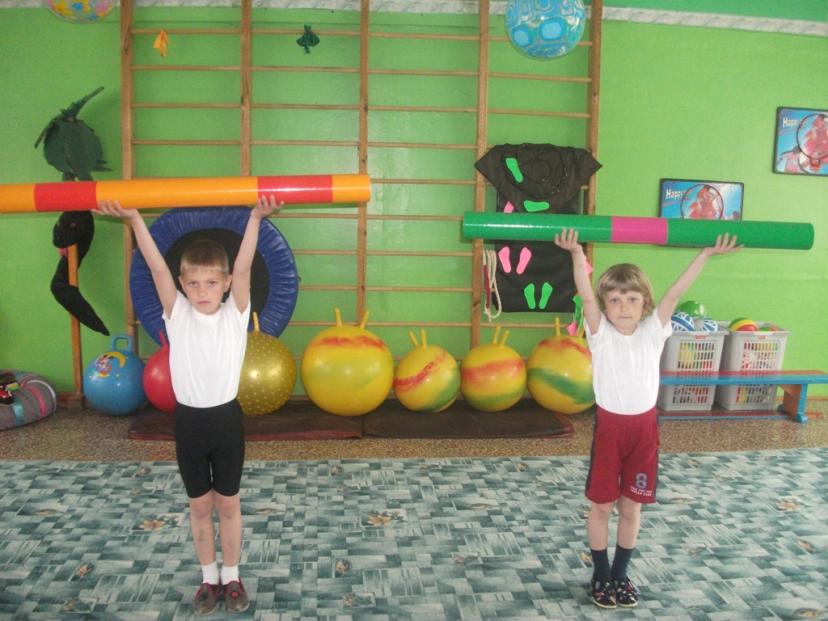 Спортивные цилиндры
Материалы:
 футляры от фотообоев;
  пленка самоклеящаяся 
                          ярких цветов
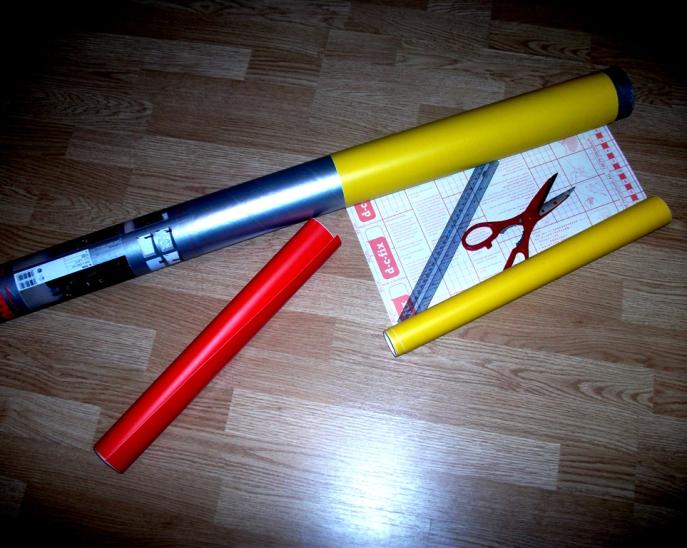 Спортивные цилиндры:
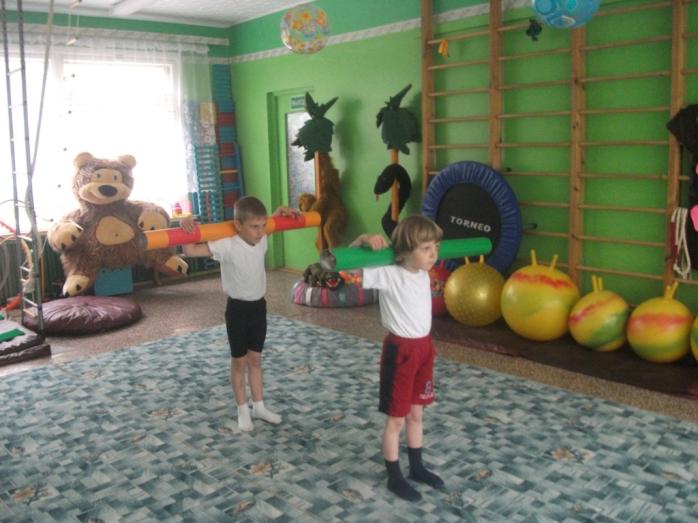 Для общеразвивающих упражнений на занятиях физкультурой и утренней гимнастики. 
      Развиваются мышцы плечевого пояса, рук и спины.
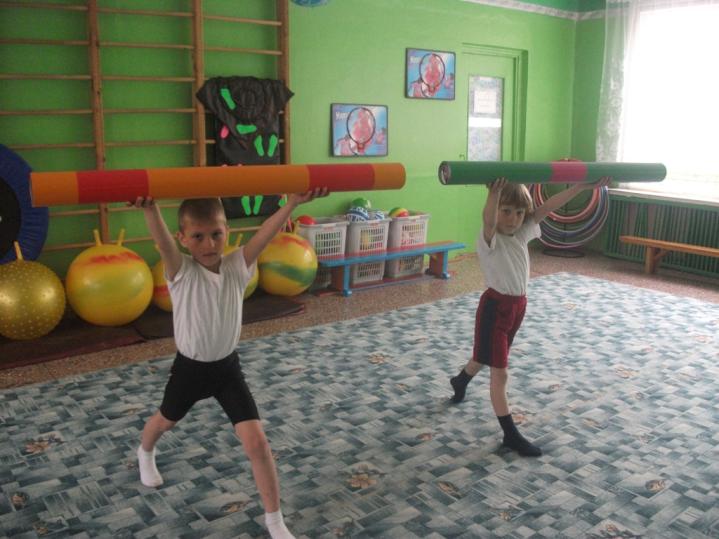 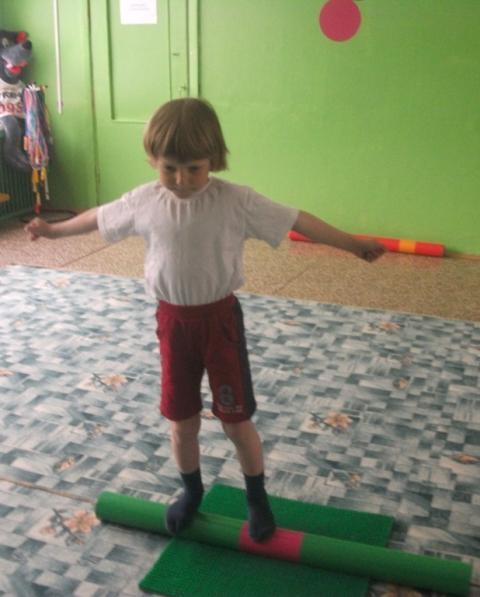 2.   Для перешагивания, перепрыгивания при разучивании основных видов движения и ходьбы по бревну.
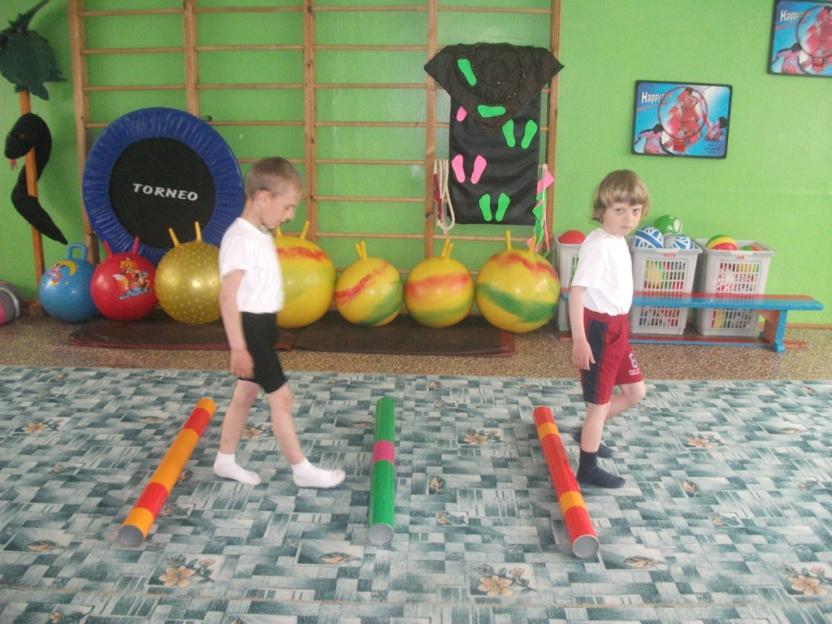 3. Для массажа ступней, с целью профилактики плоскостопия. 
В индивидуальной работе с детьми разного возраста
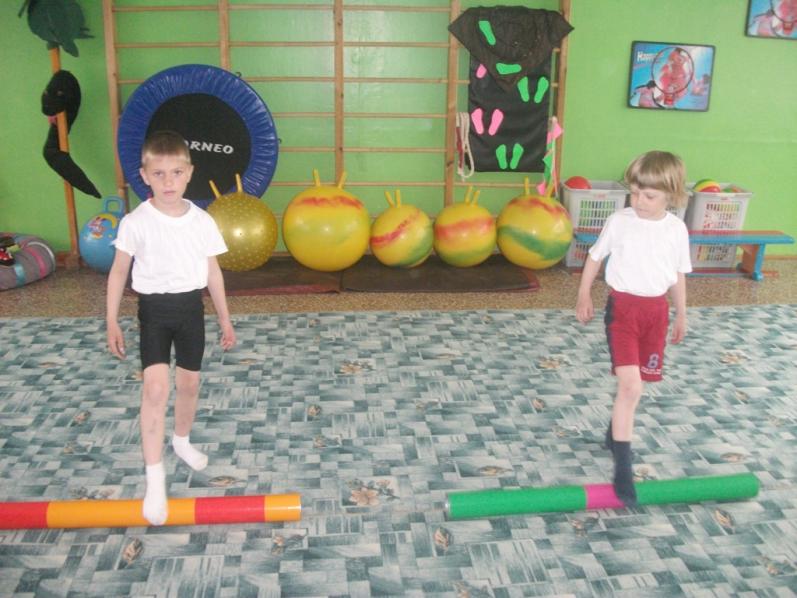 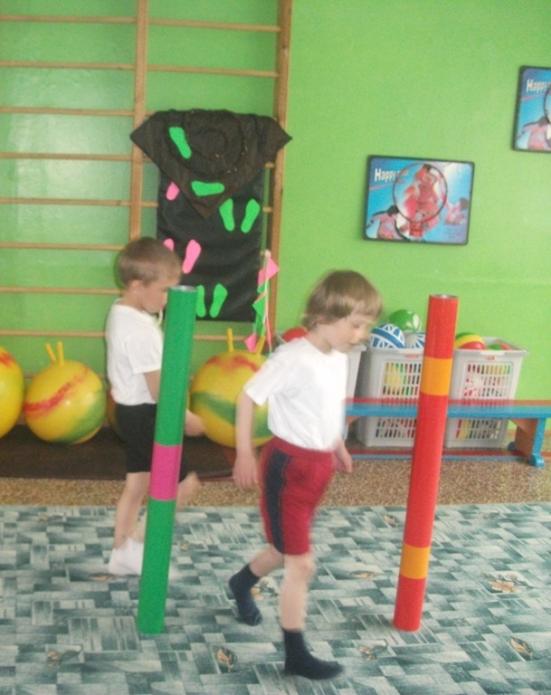 4.  Для проведения эстафет и обучения бегу «змейкой»
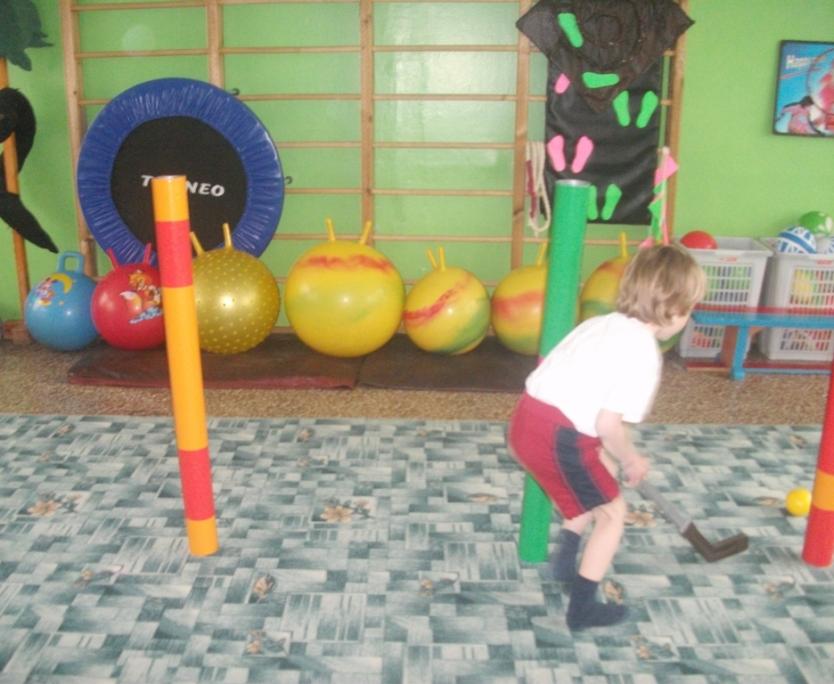 В подвижных играх:
 для строительства «домиков» 
для ориентировки в пространстве (по цвету)
Благодарю за внимание
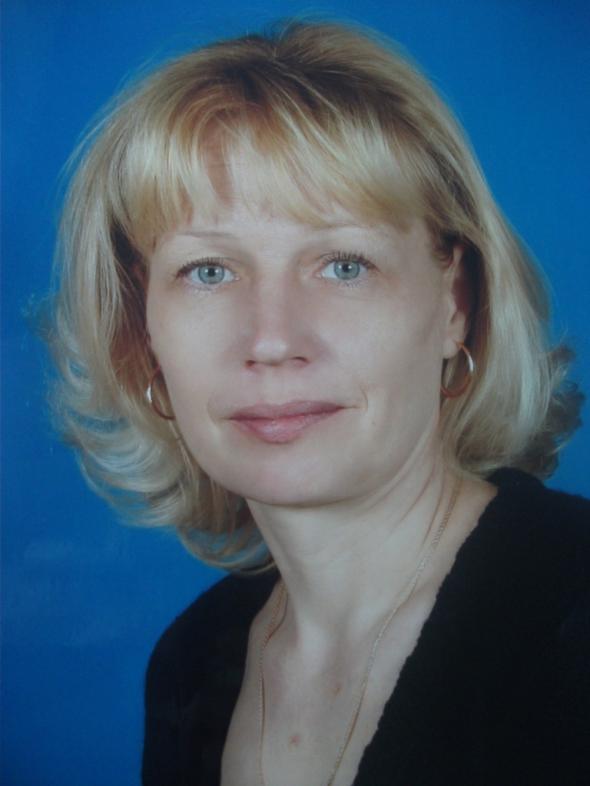